Snapchat Instructional
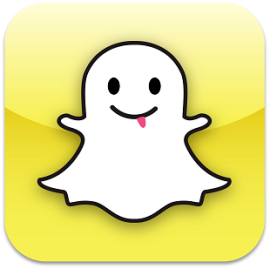 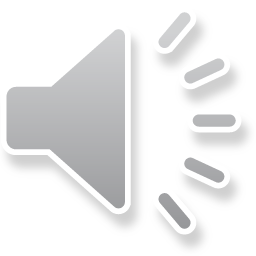 Basic Buttons
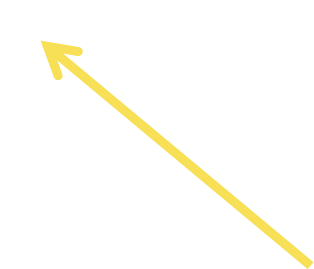 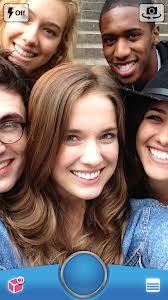 1
2
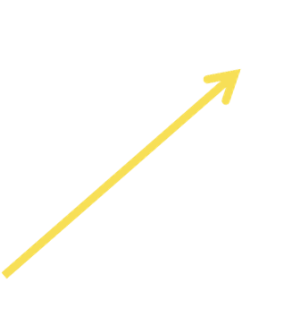 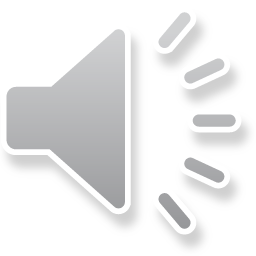 3
Adding Stuff
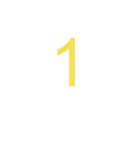 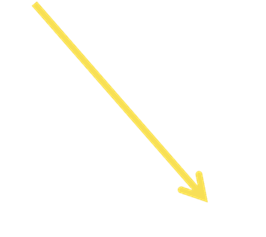 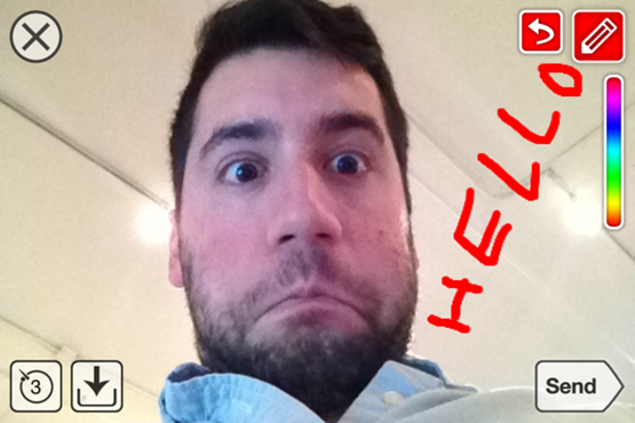 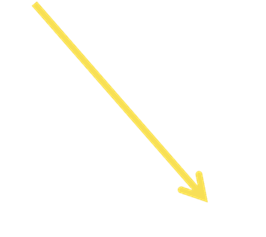 4
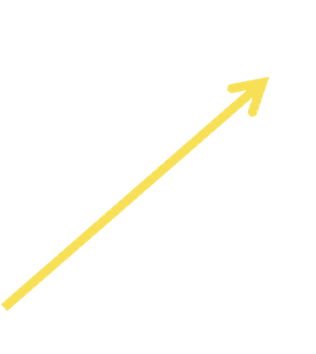 2
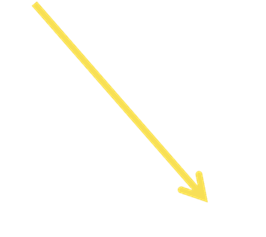 3
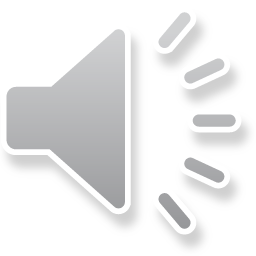 Adding Friends and Sending
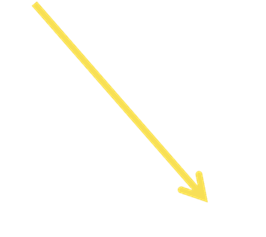 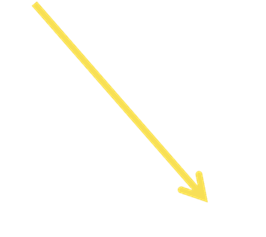 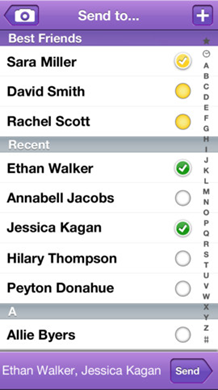 1
3
2
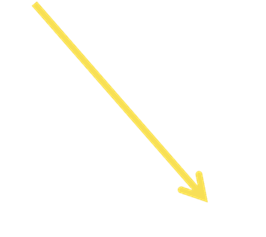 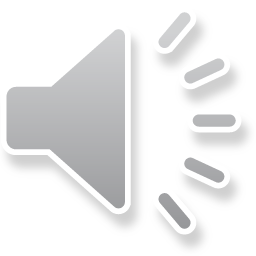 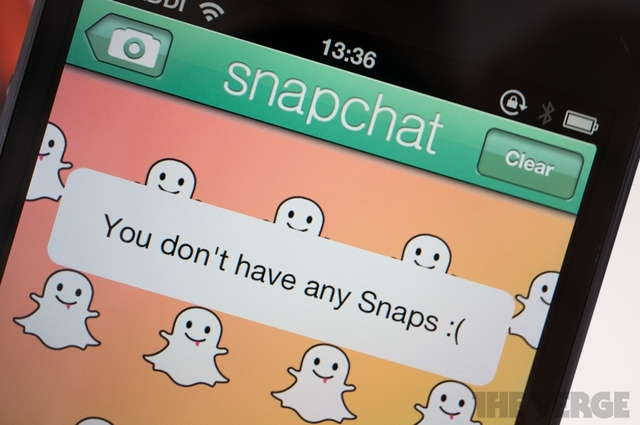 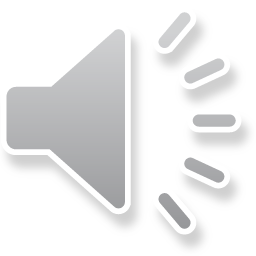